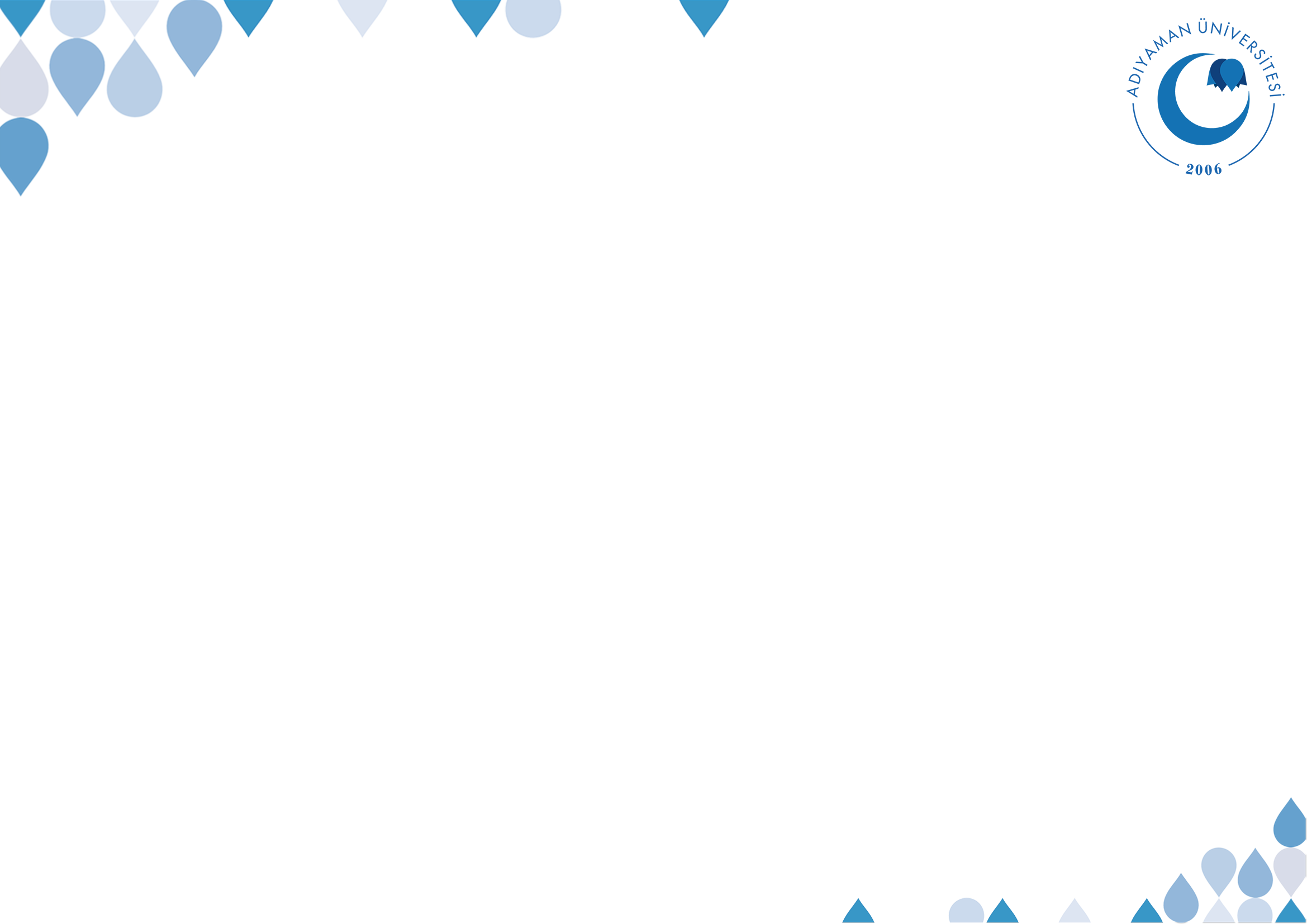 İSİF 307 HADİS III V.HAFTADr. Mehmet ali çalgan
Kanaat-İman Bütünlüğü
©  Adıyaman Üniversitesi Uzaktan Eğitim ve Araştırma Merkezi
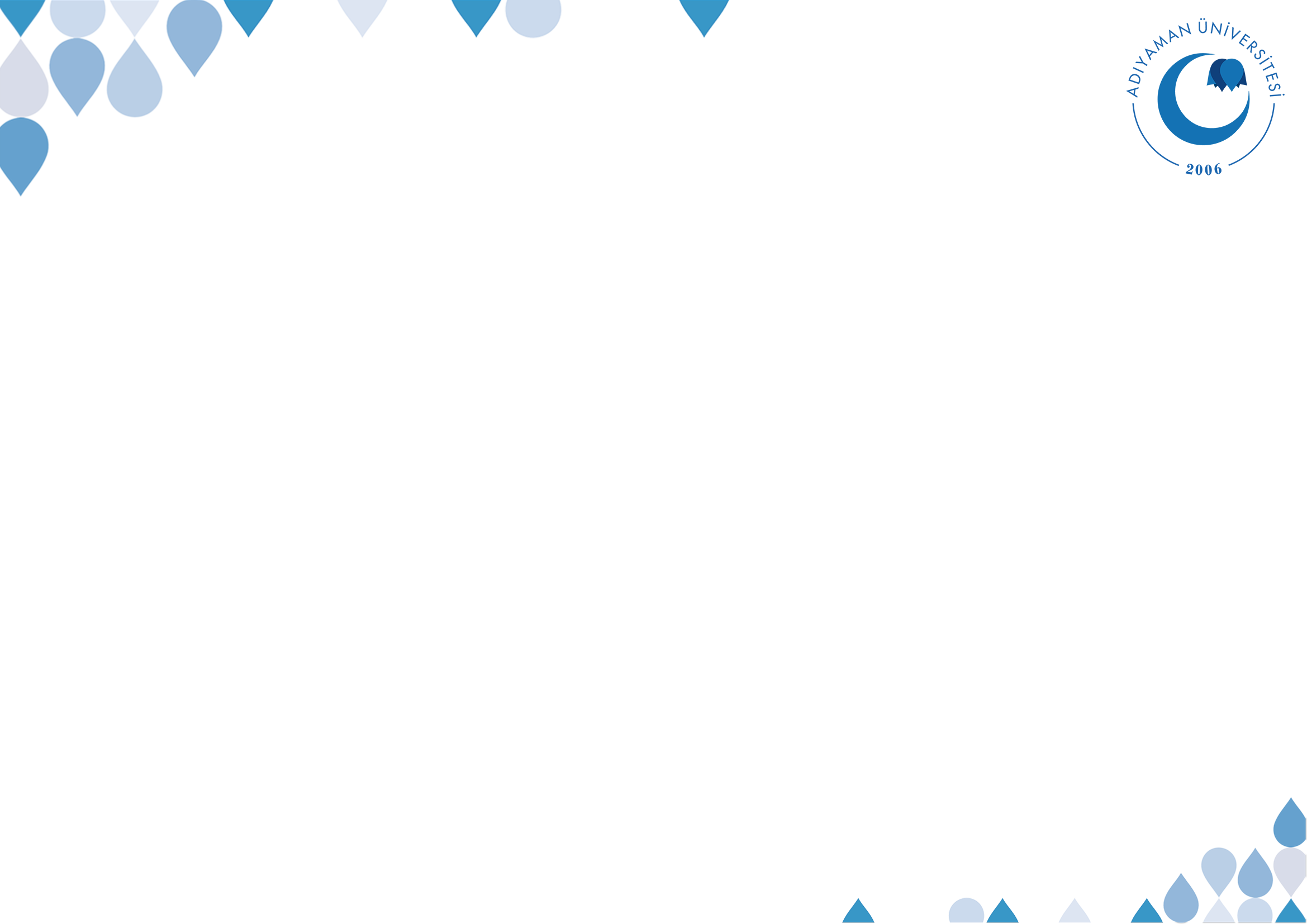 DERS İZLENCESİ
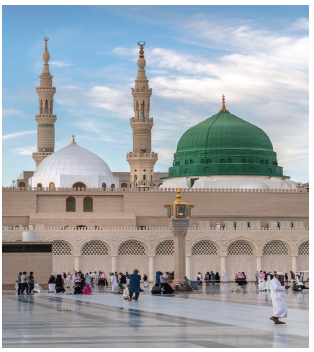 KANAAT
©  Adıyaman Üniversitesi Uzaktan Eğitim ve Araştırma Merkezi
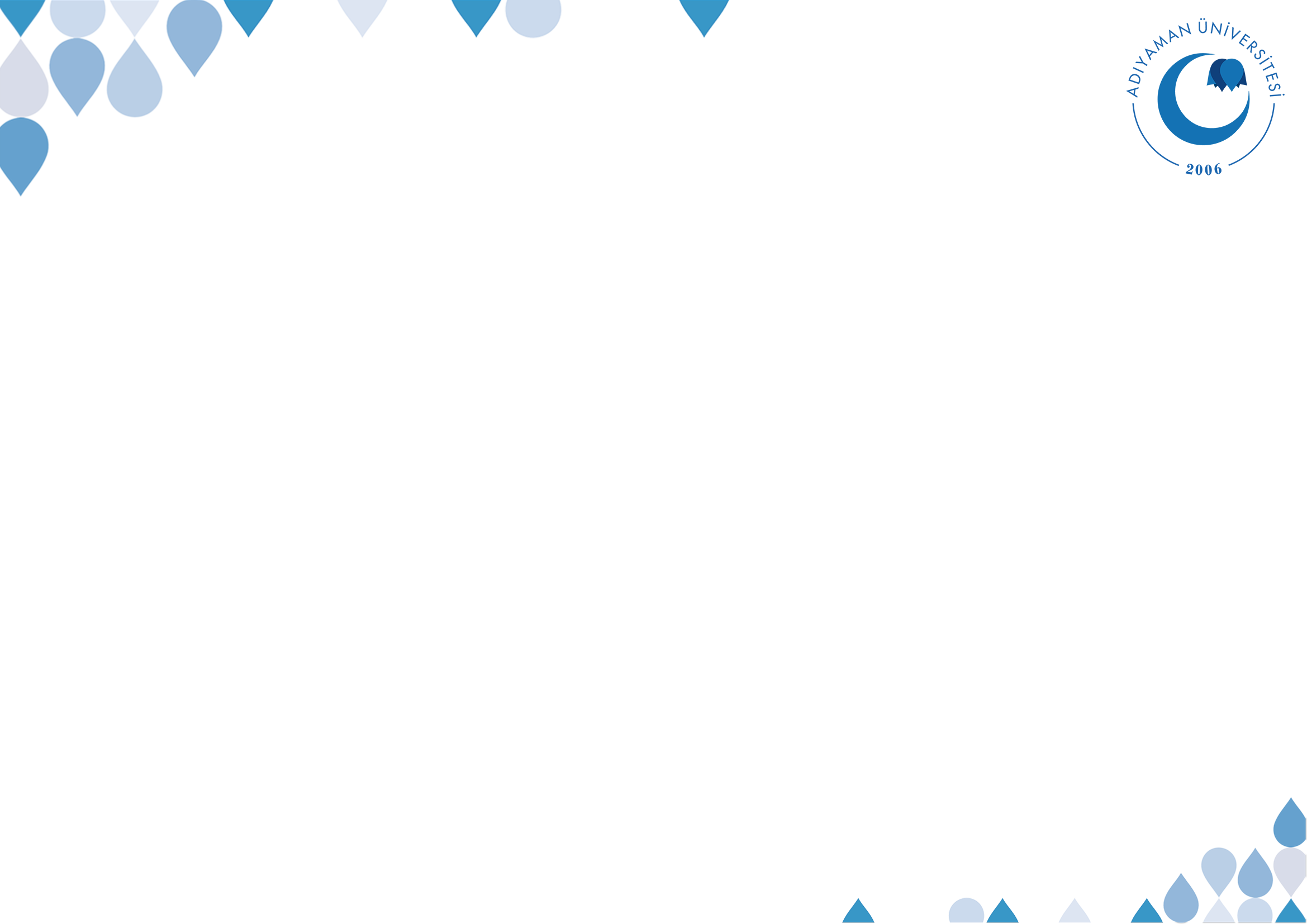 Kanaat-İman Bütünlüğü
Kanaat: elindekine razı olma
Yüce Allah’ın kullarına rızıkları ve nimetleri belli bir hikmete göre taksim ettiğinin, bundan dolayı başkalarının ellerindeki mâl, makam vb. dünyalık menfaatlere tamah etmenin doğru olmadığının, dünyanın geçici bir faydalanma ve ahirete hazırlık yeri olduğunun, meşru dairede de olsa kazanılan mâlların niçin kazanıldığı ve nereye harcandığına, gelinen mevkilerin de hakkının verilip verilmediğine dair hesabının olacağının bilincinde ve inancında olan bir mümin kanaatkâr olur.
©  Adıyaman Üniversitesi Uzaktan Eğitim ve Araştırma Merkezi
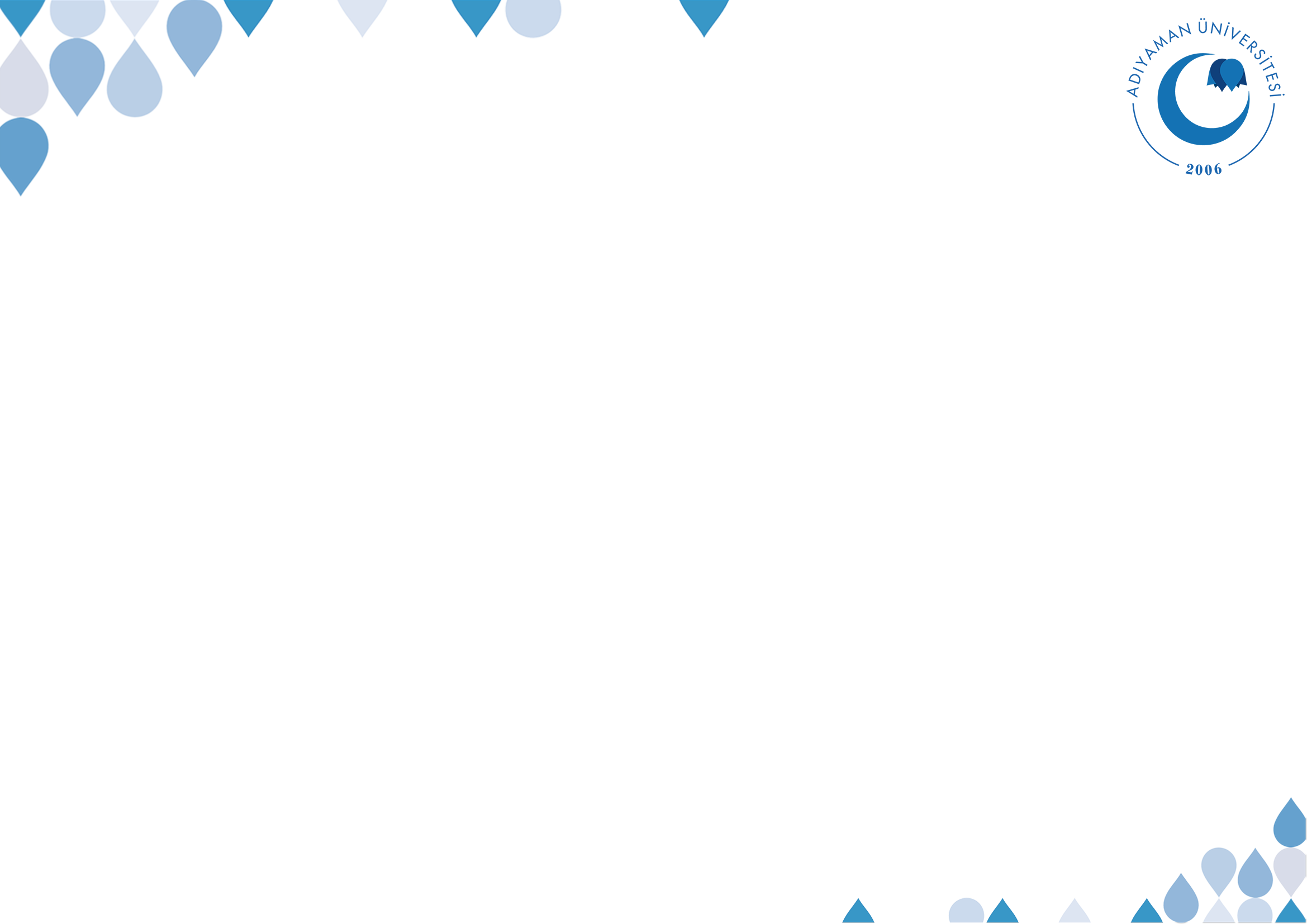 KANAAT
“Nefsânî arzulara, (özellikle) kadınlara, oğullara, yığın yığın biriktirilmiş altın ve gümüşe, soylu atlara, sağmal hayvanlara ve ekinlere düşkünlük insanlara çekici kılındı. İşte bunlar dünya hayâtının geçici menfaatleridir. Halbuki varılacak güzel yer, Allah’ın katındadır.” Âl-i İmrân 3/14.
“Allah’ın sizi birbirinizden üstün kıldığı şeyleri iç çekerek arzu etmeyin.” en-Nisa 4/32.
©  Adıyaman Üniversitesi Uzaktan Eğitim ve Araştırma Merkezi
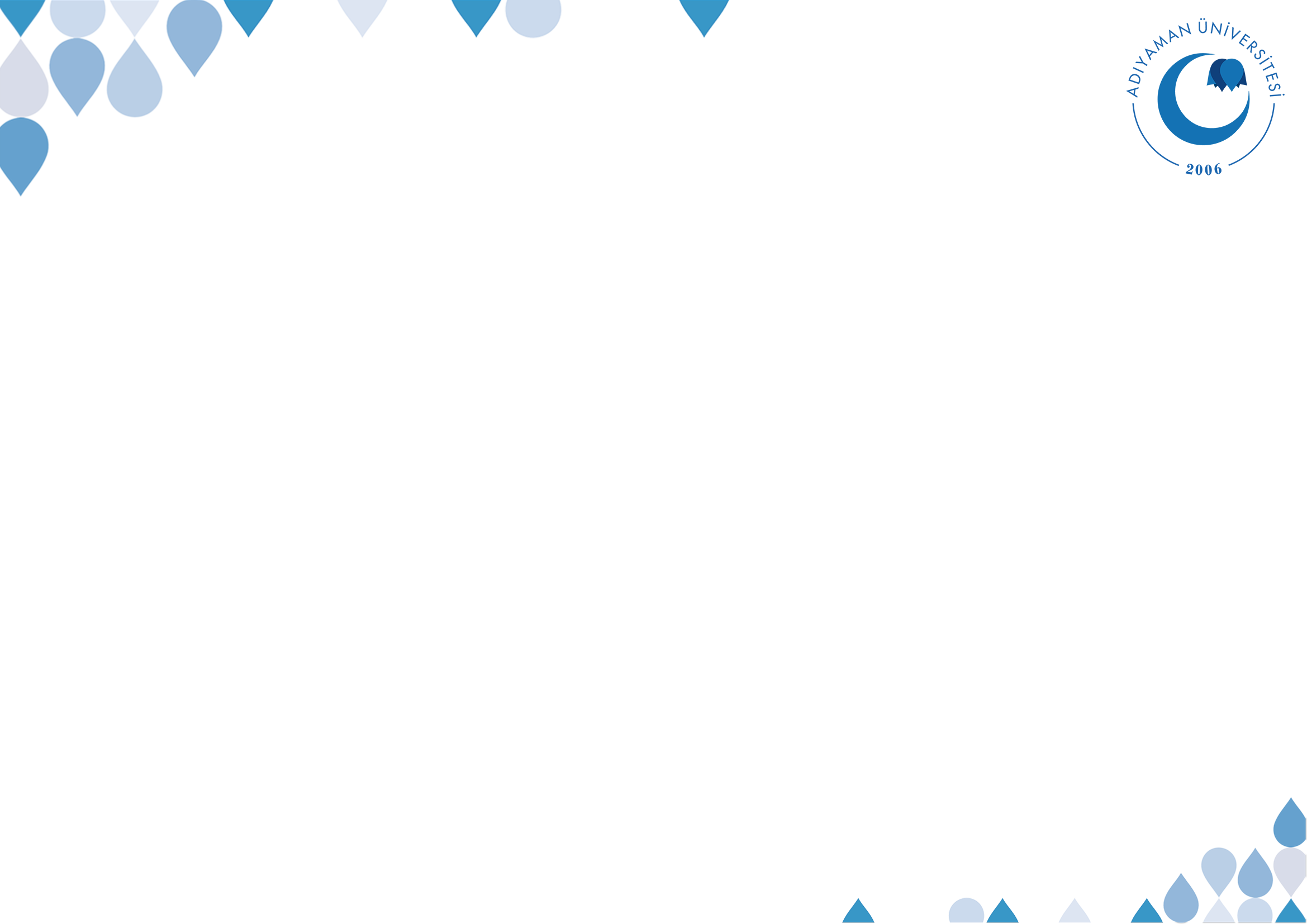 KANAAT
“Sizi yeryüzünün halifeleri kılan, size verdiği şeylerde sizi denemek için kiminizi kiminizden derecelerle üstün kılan O’dur.” el-En’âm 6/165.
©  Adıyaman Üniversitesi Uzaktan Eğitim ve Araştırma Merkezi
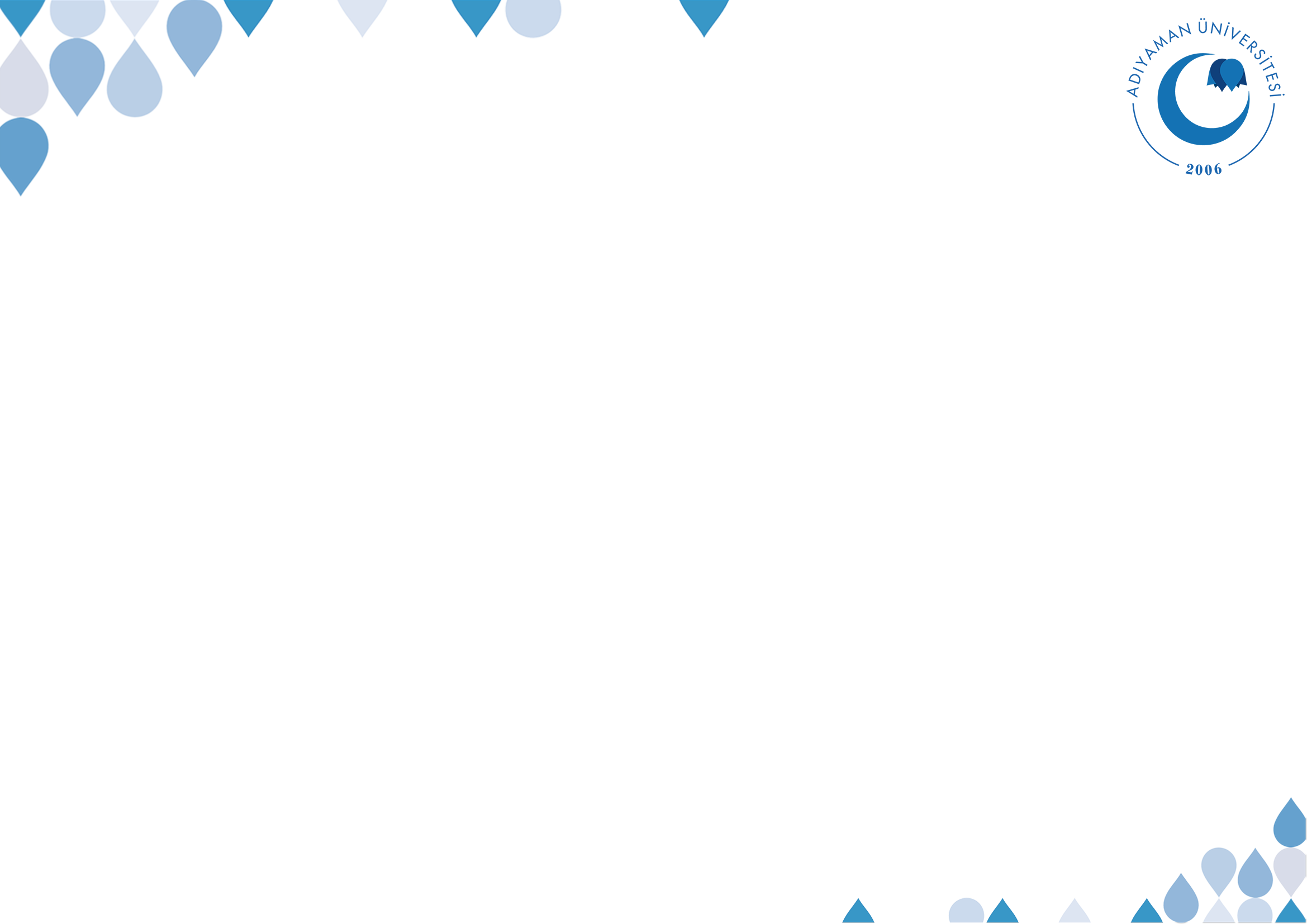 KANAAT
“Benim dünya (konforu ve lüksü) ile ne işim olur ki! Ben, dünyada bir ağacın altında gölgelendikten sonra yola koyulup orayı terk eden bir yolcu gibiyim.”
©  Adıyaman Üniversitesi Uzaktan Eğitim ve Araştırma Merkezi
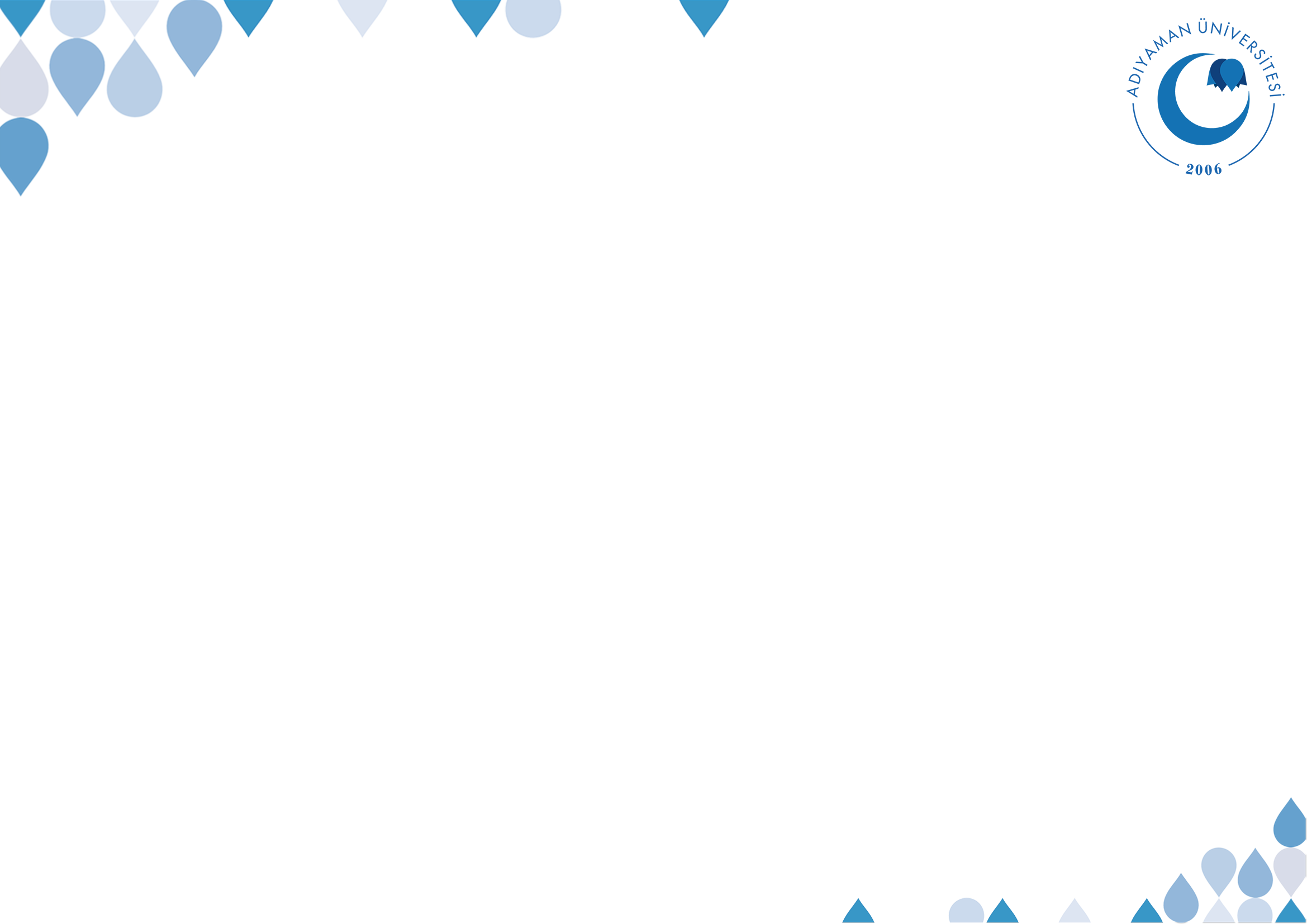 Kanaat, İmanı Güçlendirir
“Dünyaya rağbet etme ki Allah seni sevsin, insanların elindekine rağbet etme ki insanlar seni sevsin.”
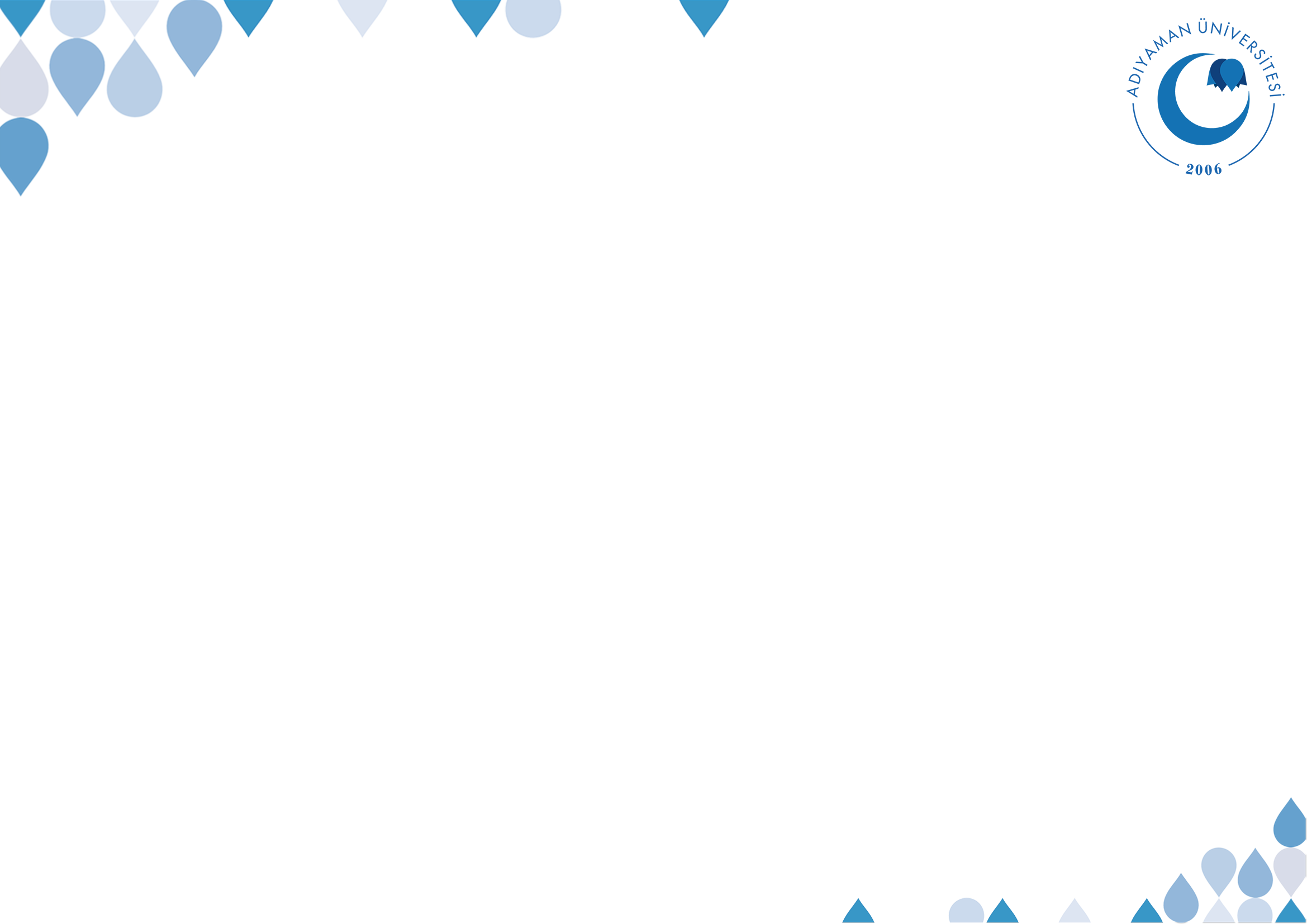 Hırs, İmanı Zedeler
“Kişinin mâl ve makama düşkünlüğünün dinine verdiği zarar, bir koyun sürüsünün içine salıverilmiş iki aç kurdun o sürüye verdiği zarardan daha büyüktür.”
©  Adıyaman Üniversitesi Uzaktan Eğitim ve Araştırma Merkezi
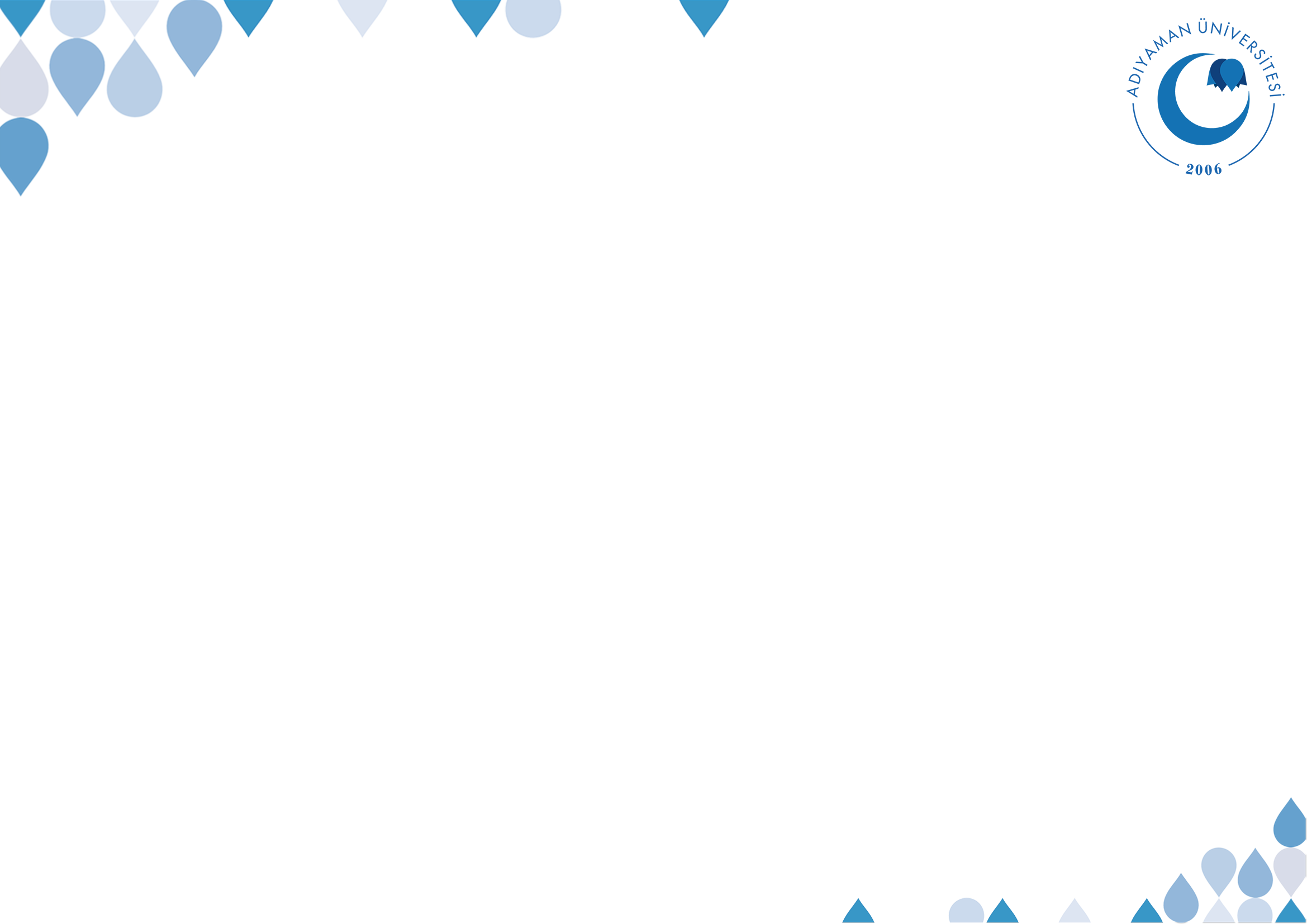 Mümin Kanaatkârdır
“Onlardan önce bu yurda yerleşmiş ve gönülden inanmış olanlar, kendilerine göç edip gelenleri severler, onlara verilenlerden dolayı içlerinde bir rahatsızlık duymazlar; ihtiyaç içinde olsalar bile onları kendilerine tercih ederler. Kim nefsinin hırsından (şuhh) korunmayı başarırsa işte kurtuluşa erecekler onlardır.” el-Haşr 59/9
“Hırs (şuh) ile iman bir Müslümanın kalbinde birleşmez.”
©  Adıyaman Üniversitesi Uzaktan Eğitim ve Araştırma Merkezi
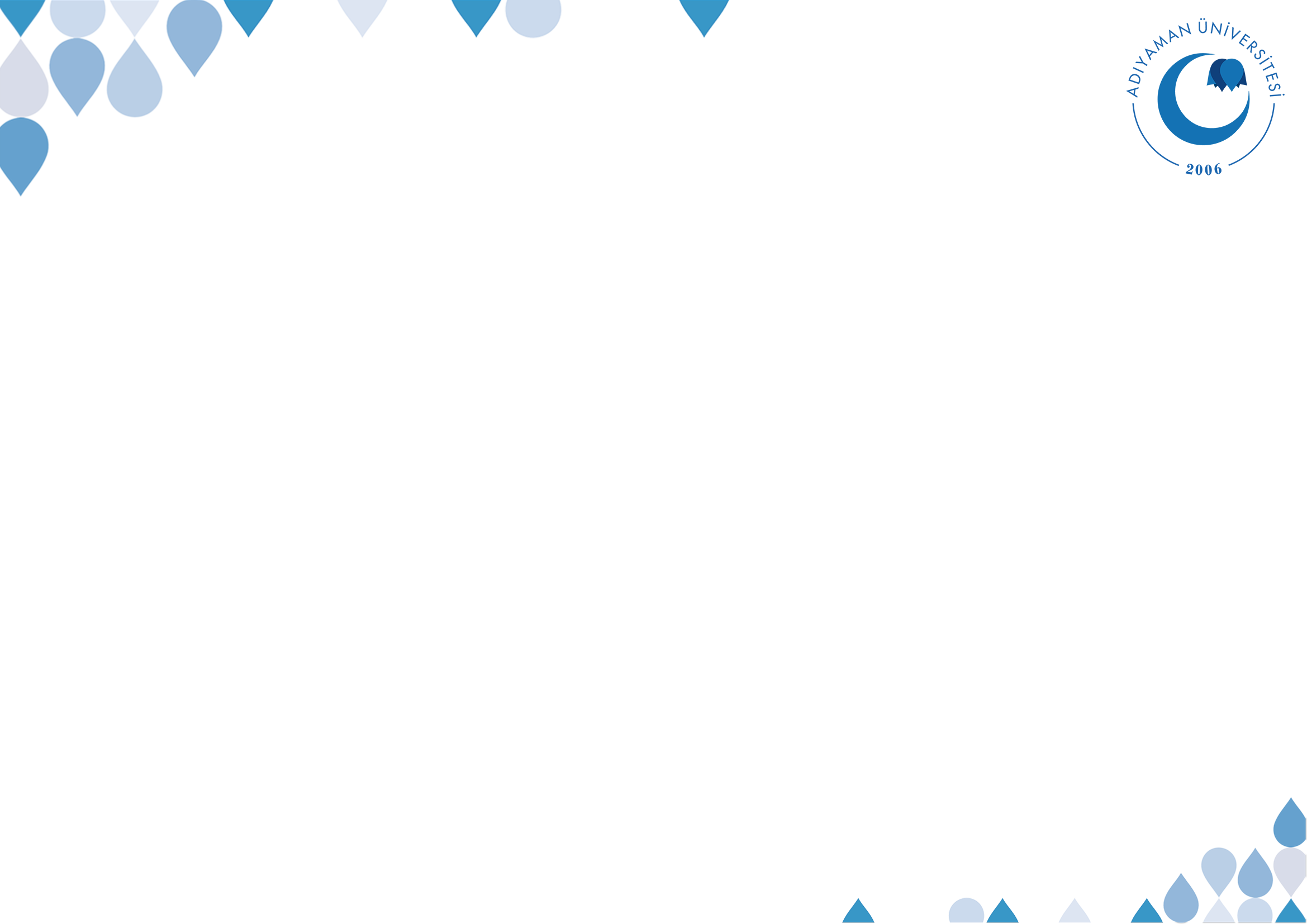 Mümin Kanaatkârdır
“Salih kimse için, hayırlı mâl ne güzeldir”
Müminin zihniyetinde dünya, ahiretin kazanılacağı bir duraktır, mâlın işlevi ise insanın geçimini sağlamasına yardımcı olmak ve hayır yollarında harcanarak ahirete azık sağlamaktır.
©  Adıyaman Üniversitesi Uzaktan Eğitim ve Araştırma Merkezi
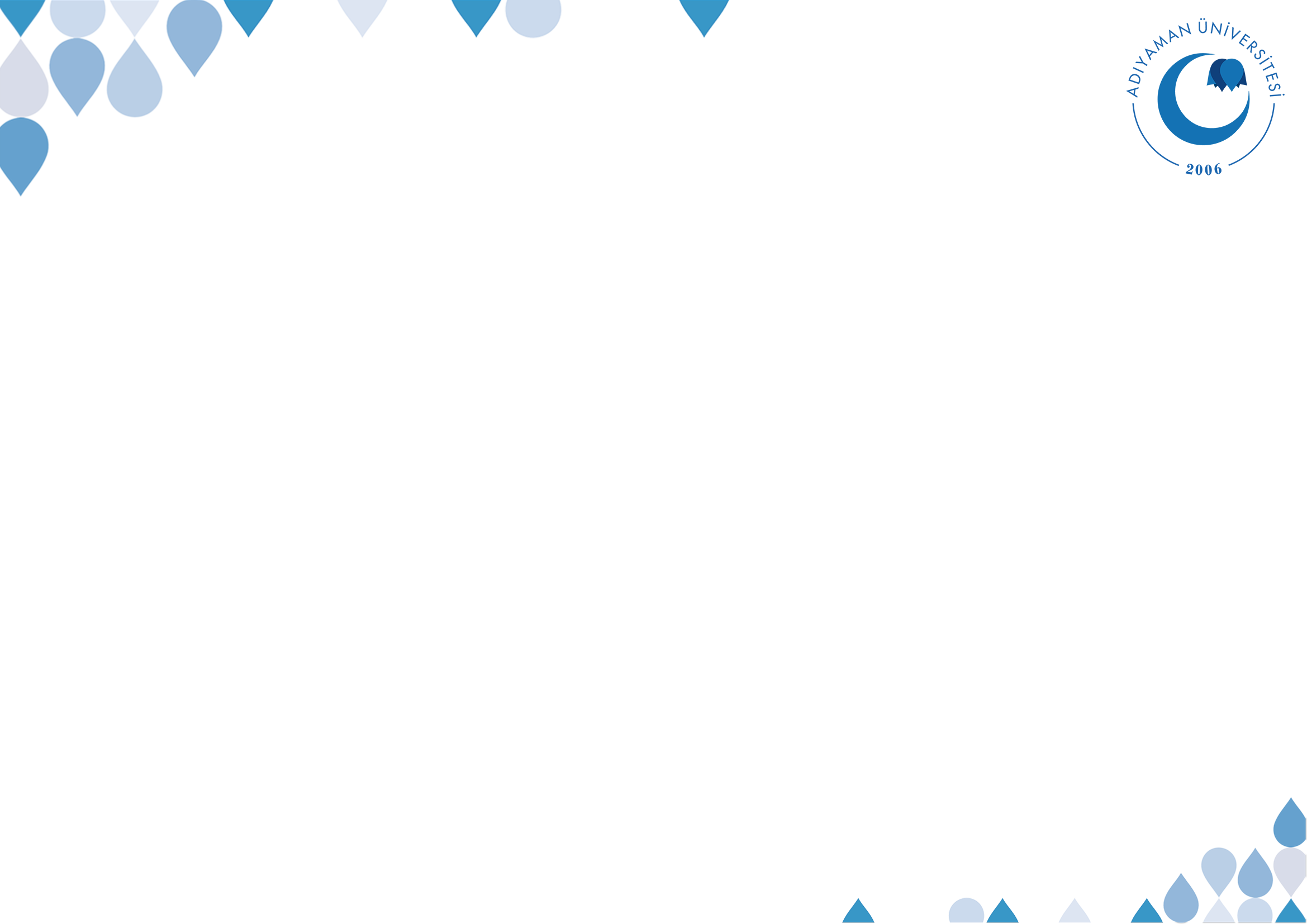 Mümin Kanaatkârdır
“Yüce Allah bir ev halkı için hayır dilerse, geçimlerinde tutumlu olmalarını (rıfk fi’l-meâş) sağlar.”
©  Adıyaman Üniversitesi Uzaktan Eğitim ve Araştırma Merkezi
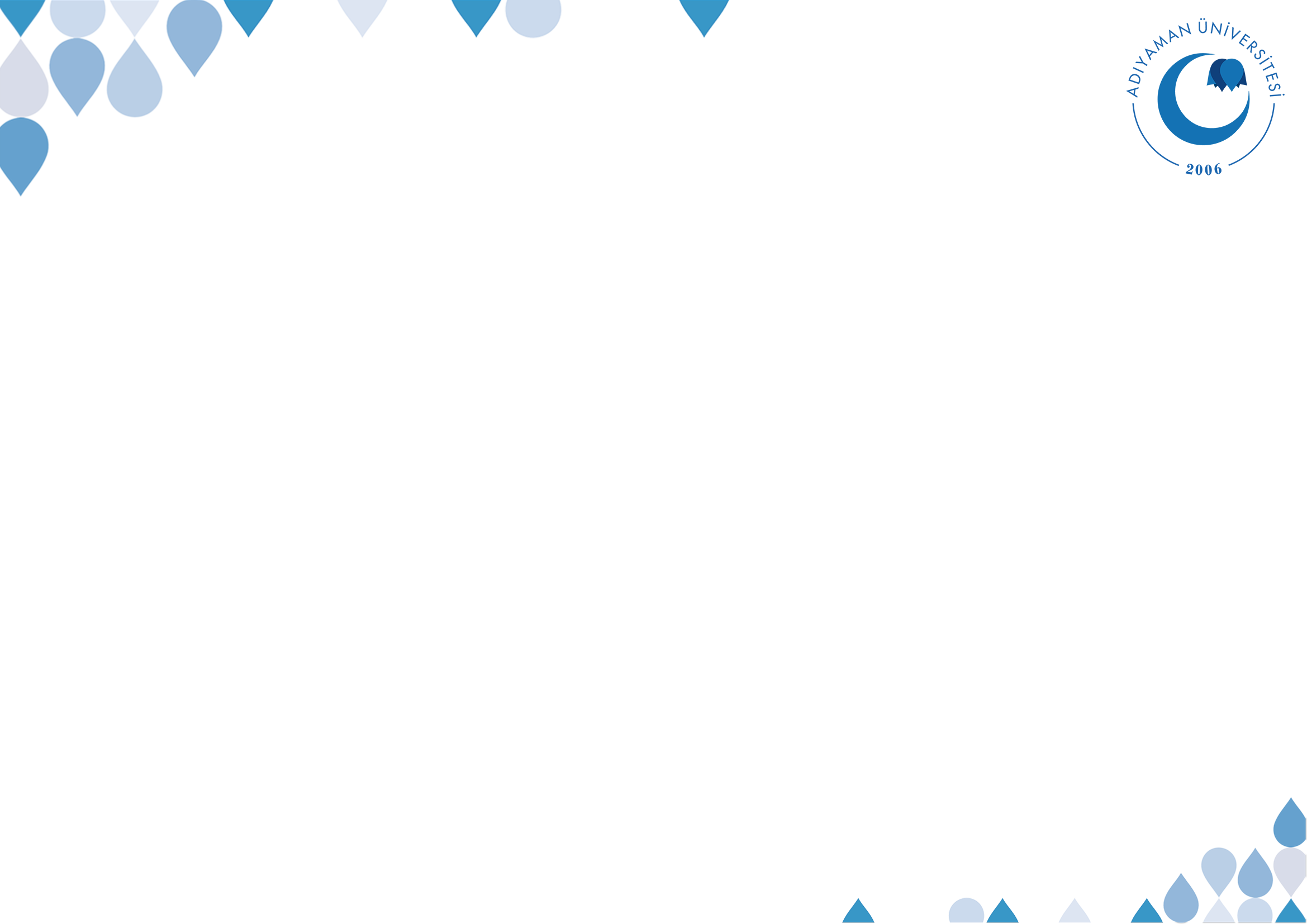 Kanaatkârın Akıbeti
“Azan ve dünya hayâtını âhirete tercih eden kişi, Cehennem işte onun için tek barınaktır. Rabbinin huzurunda (hesap vermekten) korkan ve nefsine kötü arzuları yasaklayana gelince, onun barınağı da cennetin ta kendisidir.” en-Nâziat 79/37-41.
Müslüman olan, kendisine yetecek kadar rızık verilen ve Allah’ın ona verdikleriyle kanaatkâr kıldığı kimse kurtuluşa ermiştir.”
©  Adıyaman Üniversitesi Uzaktan Eğitim ve Araştırma Merkezi
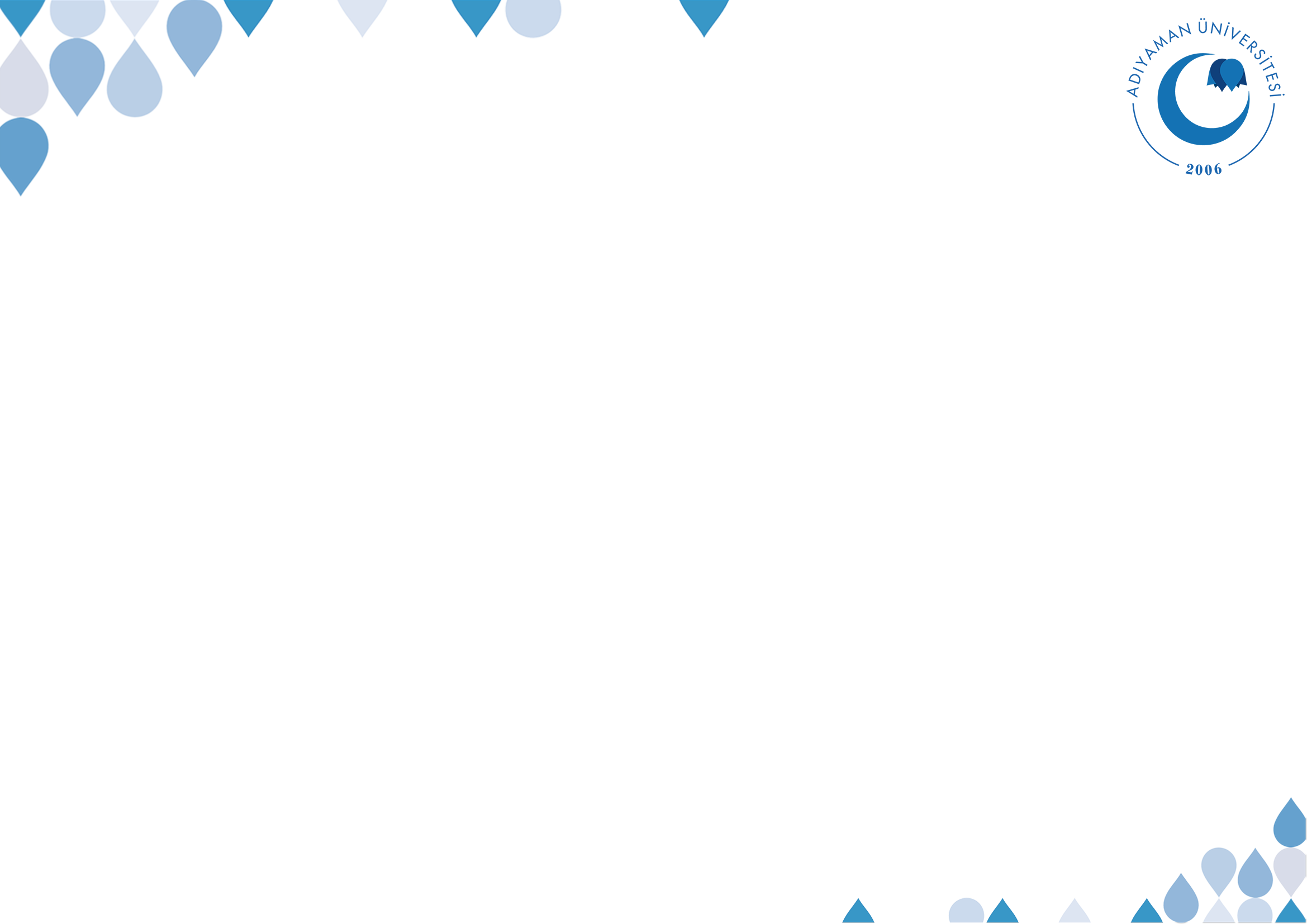 Hırs, Cehenneme Götürür
“Cehennemlikler beş kısımdır: … (İkincisi) öyle hain kimsedir ki küçük de olsa hırs gösterilecek bir şey gördüğünde hemen hıyânet eder.” 
hadisin manası söz konusu kişinin, hıyâneti gerektirse bile hırsından vazgeçmeyeceğidir. Yani hırs, hıyânete yol açar.
©  Adıyaman Üniversitesi Uzaktan Eğitim ve Araştırma Merkezi
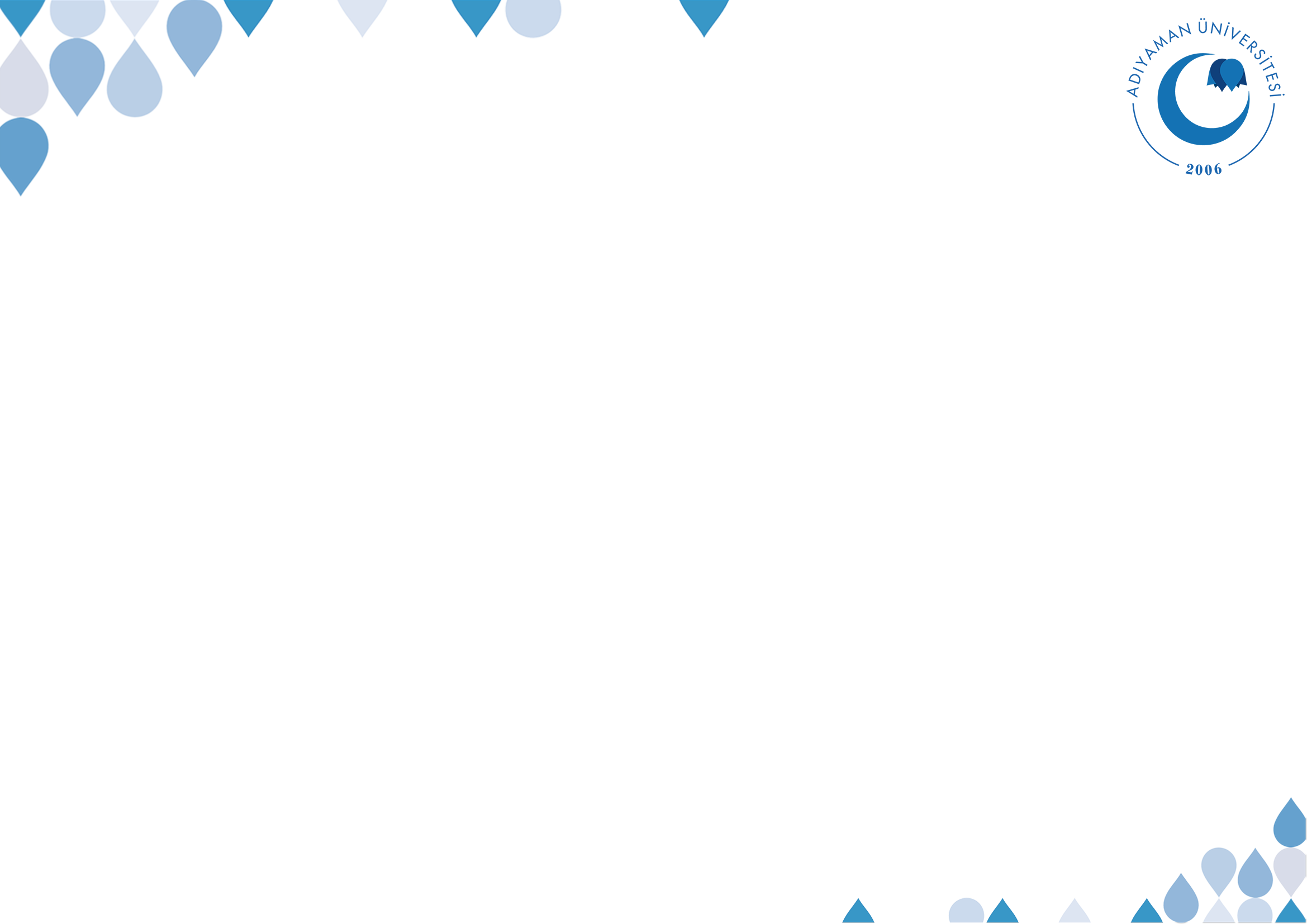 Hırs, Helâk Sebebidir
“Dinarın, dirhemin ve elbisenin kulu ve kölesi olan yüzü üstüne düşsün (helâk ve bedbaht olsun). Ona (dünya mâlı) verilirse sevinir, verilmezse öfkelenir.”
 “paranın kulu kölesi olmak” ve “dini imanı para olmak” şeklinde iki deyim
©  Adıyaman Üniversitesi Uzaktan Eğitim ve Araştırma Merkezi
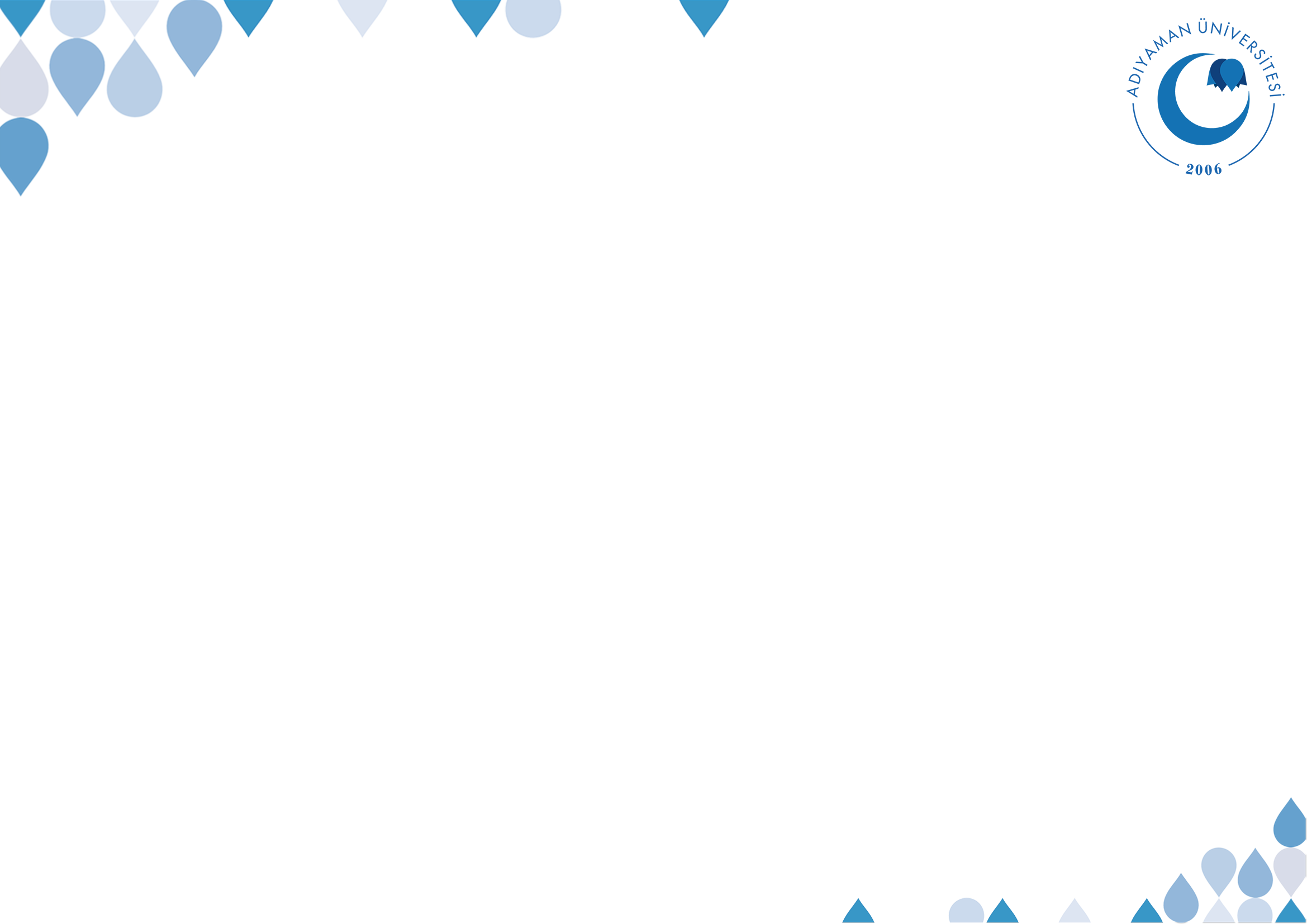 Hırs, Helâk Sebebidir
“…Azıp, taşkınlık gösteren ve yaratılışın başlangıcını ve sonunu unutan kul ne kötü bir kuldur! Hırs tarafından yönetilen kul ne kötü bir kuldur!” 
«…İnsanı helâk eden üç şey ise şunlardır: nefsin uyulan heva ve arzuları, itaat edilen hırs ve cimrilik, ...”
©  Adıyaman Üniversitesi Uzaktan Eğitim ve Araştırma Merkezi
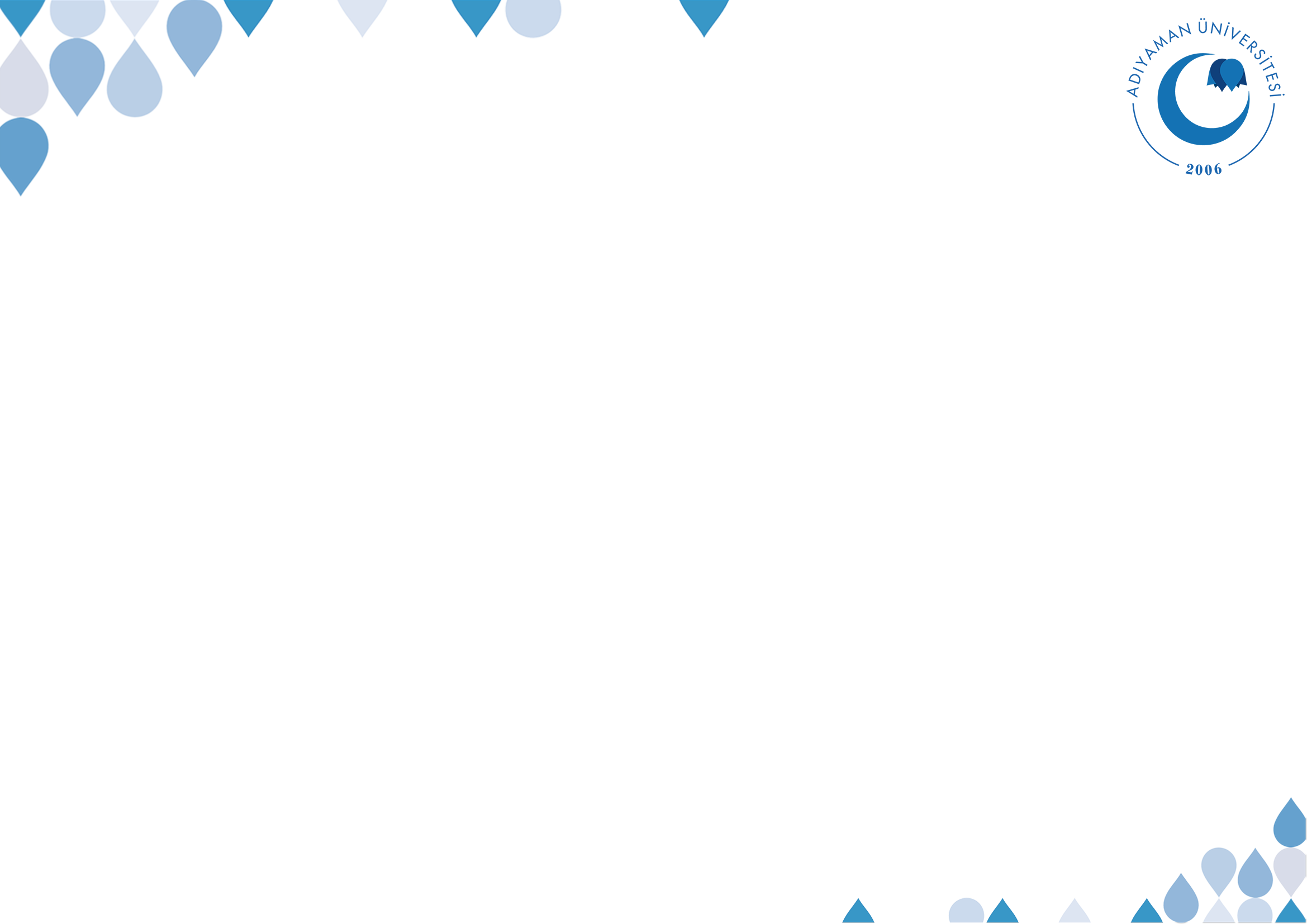 Hırs, Helâk Sebebidir
“Hırstan (şuhh) sakının! Çünkü hırs, sizden öncekileri birbirlerinin kanını dökmeye ve kendilerine haram kılınanları çiğnemeye sevk ederek helâk etti.”  
“Hırstan (şuhh) sakının, çünkü sizden öncekiler hırs yüzünden helâk oldular. Hırs onları eli sıkı olmaya itti, eli sıkı oldular. Akrabayla ilgilenmemeye itti, akrabalarıyla ilgiyi kestiler. Günaha (fücura) itti, günahkâr olup çıktılar.”
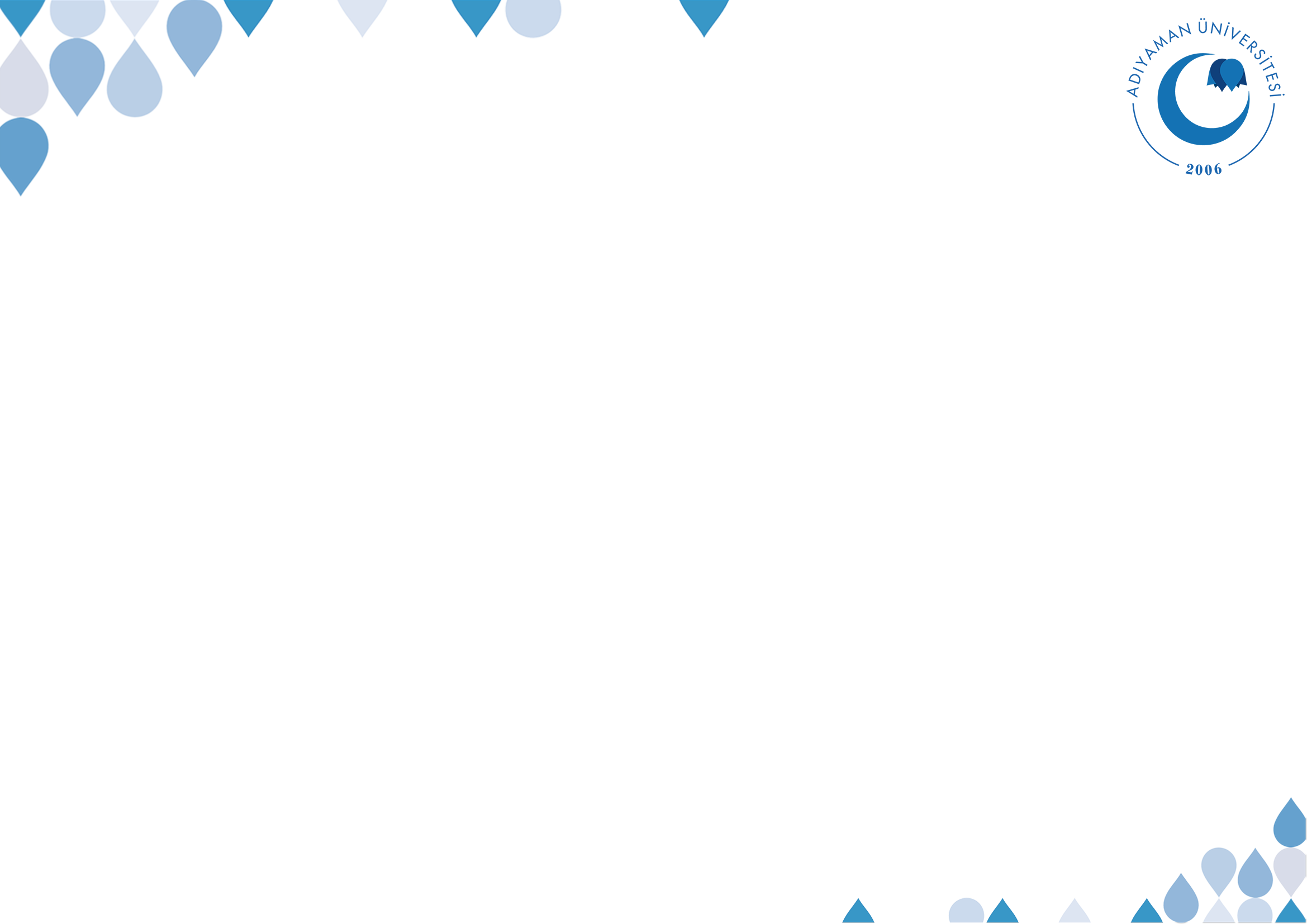 Makam Hırsı
yöneticilik bir benliği tatmin aracı değil, bilakis büyük mesuliyet getiren bir vazifedir: “İleride sizler büyük bir hırsla idarecilik isteyeceksiniz, fakat o idarecilik sizin için kıyamet gününde pişmanlık (sebebi) olacaktır. İş başındayken yöneticilik ne kadar tatlıdır, o başkanlık koltuğunu terk edip bırakmak ise ne kadar acıdır.”
©  Adıyaman Üniversitesi Uzaktan Eğitim ve Araştırma Merkezi
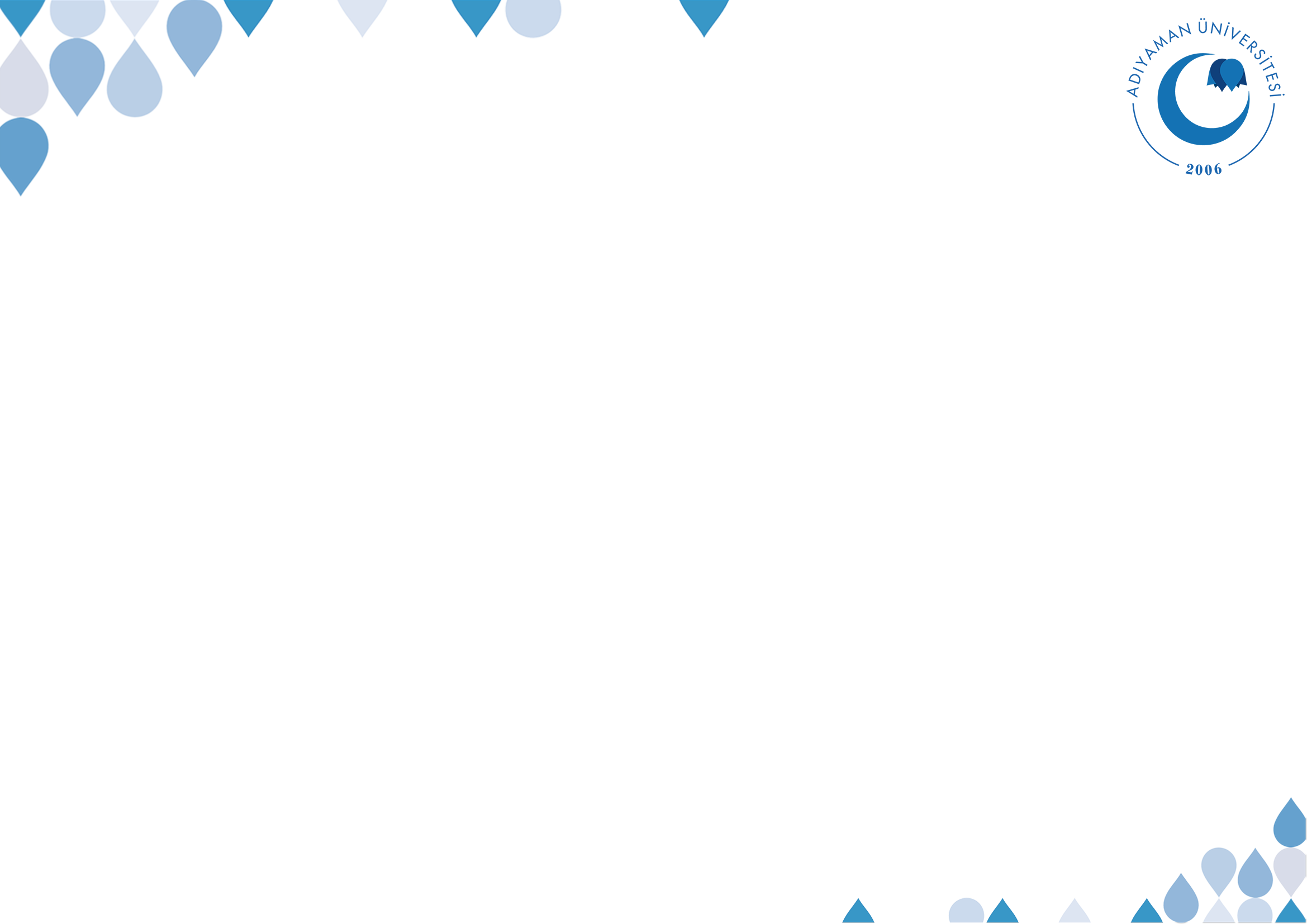 Makam Hırsı
“Kim yüce Allah’ın rızasının aranması gereken bir ilmi sadece dünya menfaati elde etmek için öğrenirse kıyamet gününde cennetin kokusunu duyamaz.”
©  Adıyaman Üniversitesi Uzaktan Eğitim ve Araştırma Merkezi
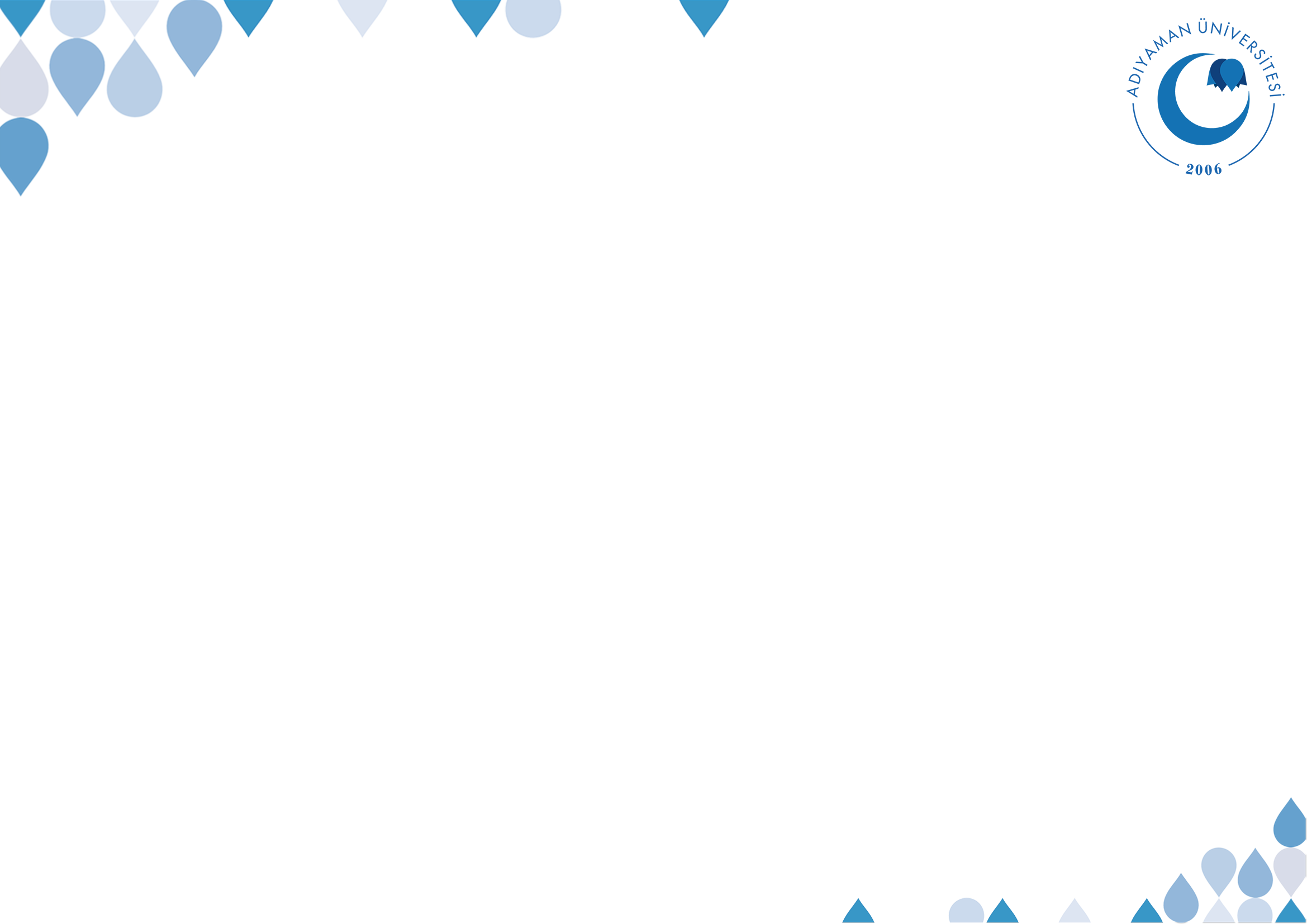 Doğru Zühd Anlayışı
“(İlim, iman, fazilet gibi hayırlı hususlarda) Kuvvetli mümin zayıf müminden daha hayırlı ve yüce Allah’a daha sevimlidir. Ancak her ikisinde de hayır vardır. Sana fayda veren konuda hırslı ol, Allah’tan yardım iste ve aciz olma.”
©  Adıyaman Üniversitesi Uzaktan Eğitim ve Araştırma Merkezi
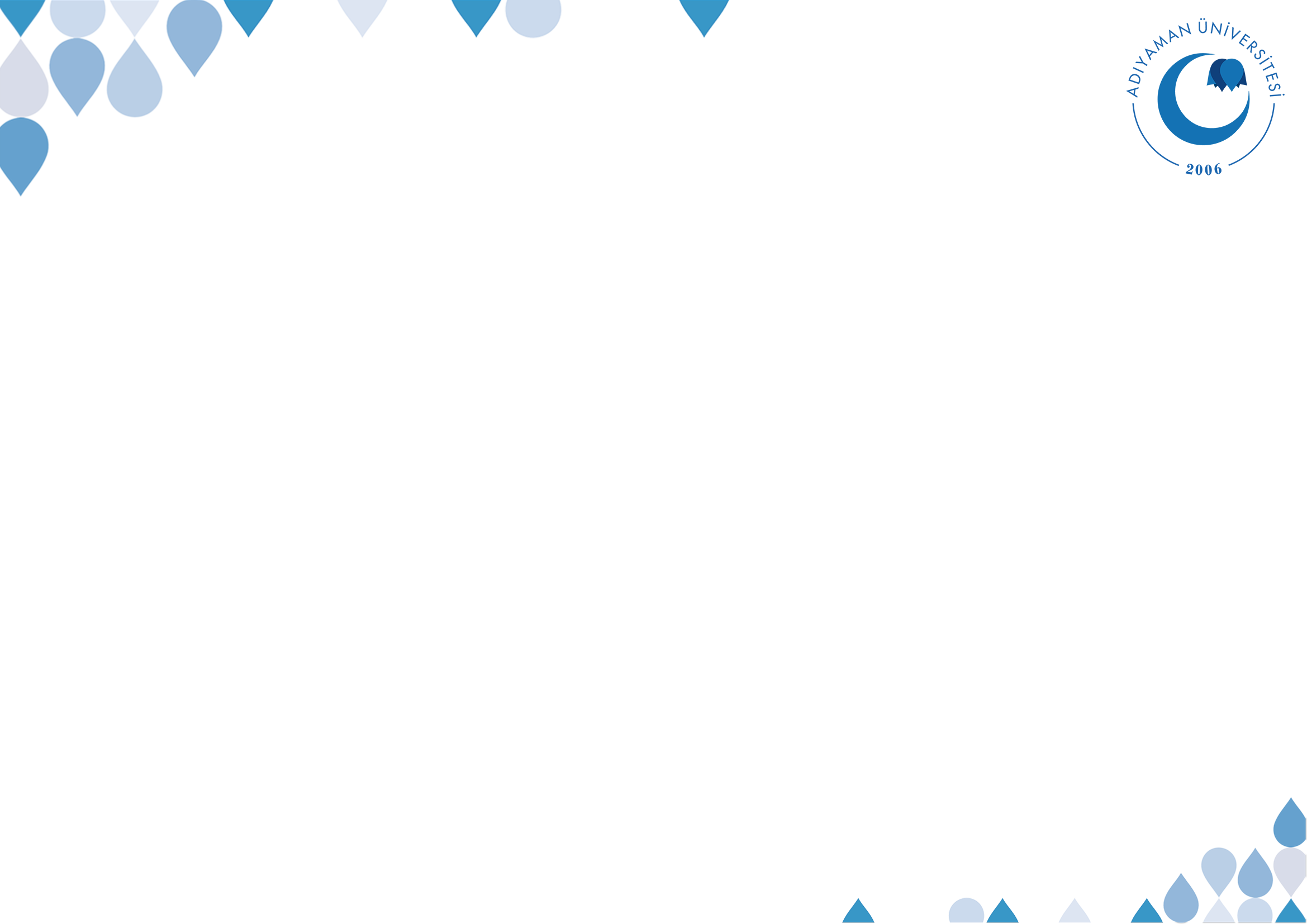 Kaynak: Kur'an ve Sünnette İman-Ahlak Bütünlüğü, Mehmet Ali Çalgan, Diyanet İşleri Başkanlığı Yayınları
©  Adıyaman Üniversitesi Uzaktan Eğitim ve Araştırma Merkezi
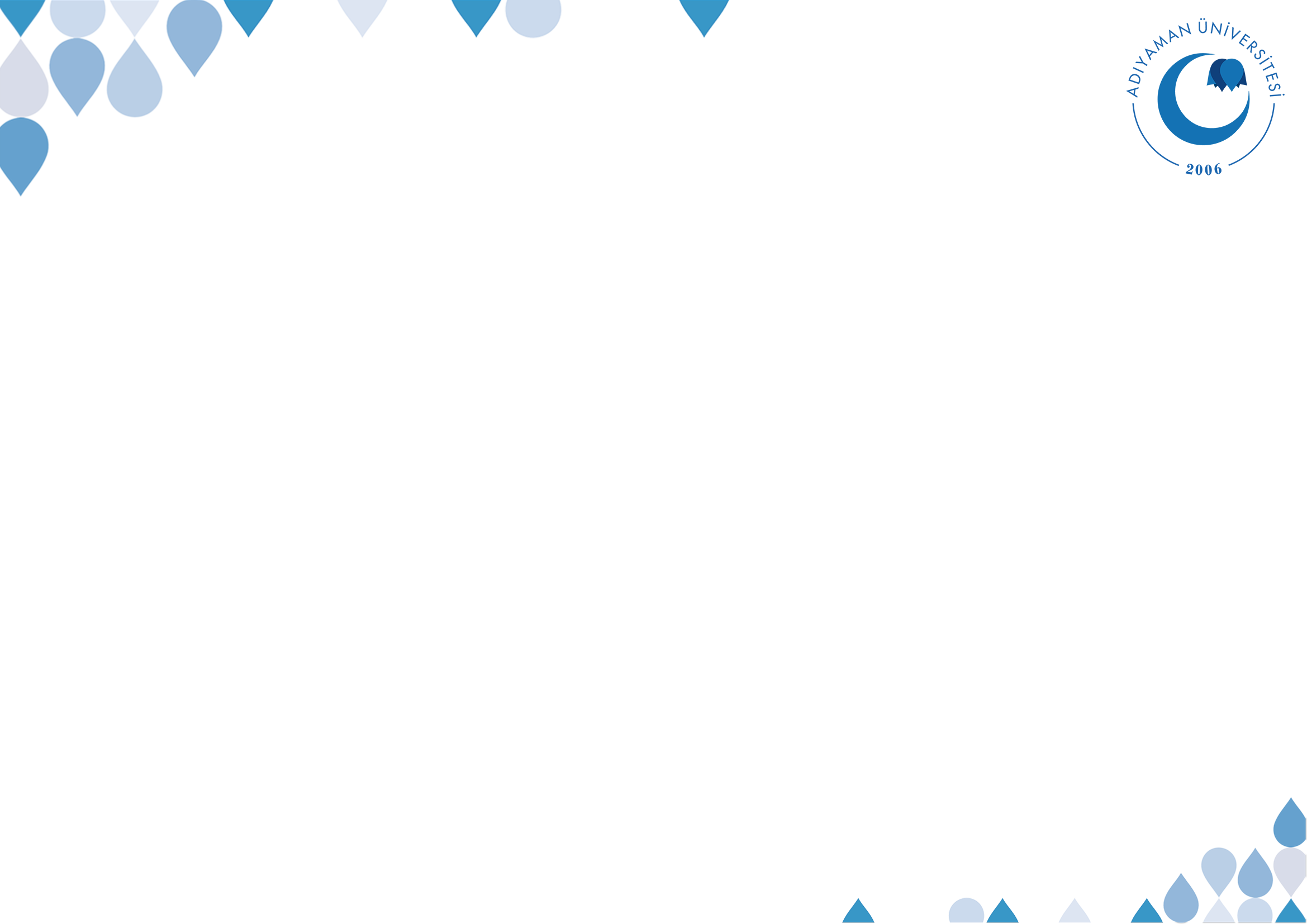 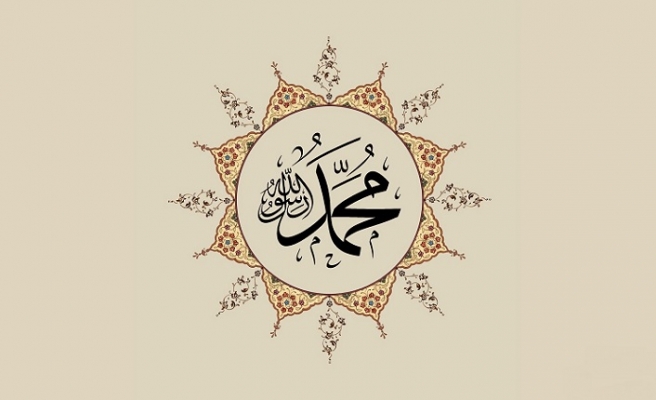 ©  Adıyaman Üniversitesi Uzaktan Eğitim ve Araştırma Merkezi